จดหมายข่าว             ปีที่ 11 ฉบับที่  ประจำเดือนสิงหาคม  2567
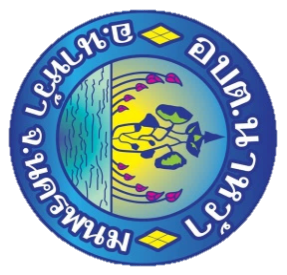 โครงการปรับปรุงสภาพแวดล้อมและสิ่งอำนวยความสะดวกของผู้สูงอายุให้เหมาะสมและปลอดภัย  นายยงยุทธ  ปาทา  นายกองค์การบริหารส่วนตำบลนาหว้า  ได้มอบหมายงานก่อสร้างปรับปรุงบ้านผู้สูงอายุ  ผู้พิการ  ให้พนักงานชายองค์การบริหารส่วนตำบลนาหว้า  ให้ดำเนินการก่อสร้าง  โดยในวันที่  22 สิงหาคม  2567  นายธุวานนท์  หลักคำ  ปลัดอำเภอนาหว้า  พร้อมด้วยคณะผู้บริหาร/พนักงาน  องค์การบริหารส่วนตำบลนาหว้า  ผู้นำชุมชน  และอสม.ในชุมชน  บ้านตาล  ได้มอบบ้านแก่นางจีรวรรณ  นวลแดง  ราษฎรหมู่  15  บ้านตาล  ตำบลนาหว้า  อำเภอนาหว้า  จังหวัดนครพนม
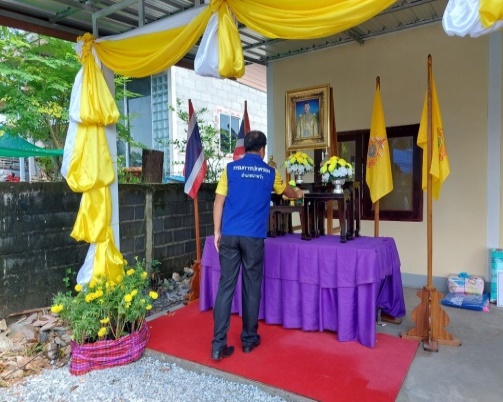 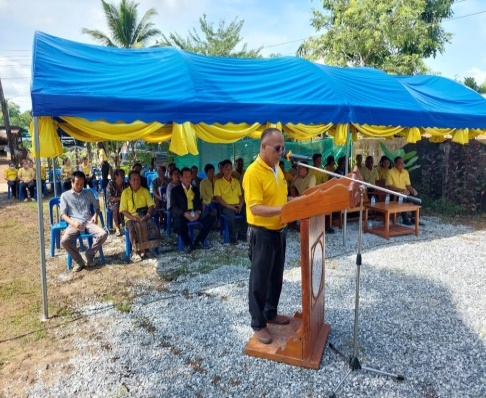 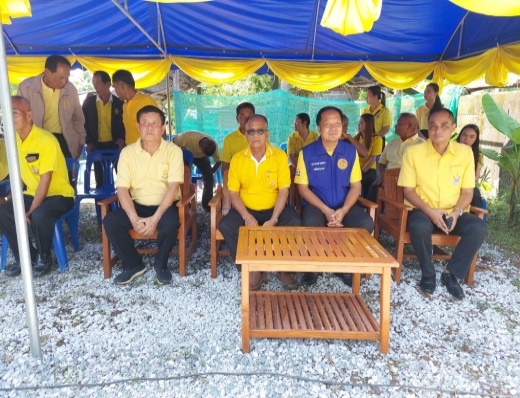 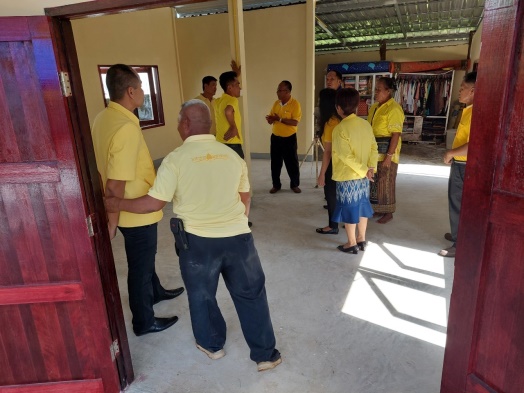 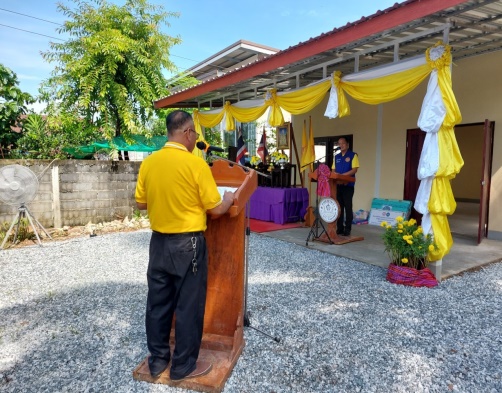 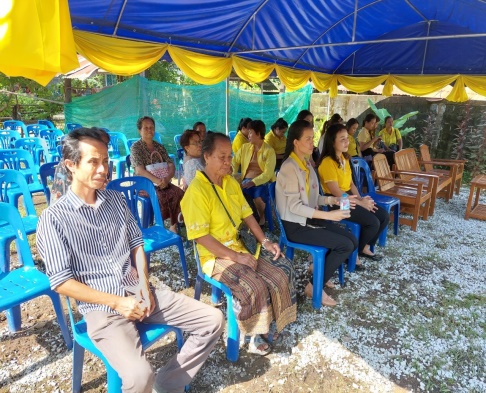 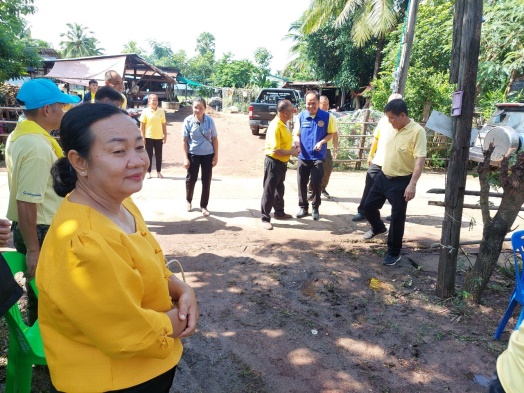 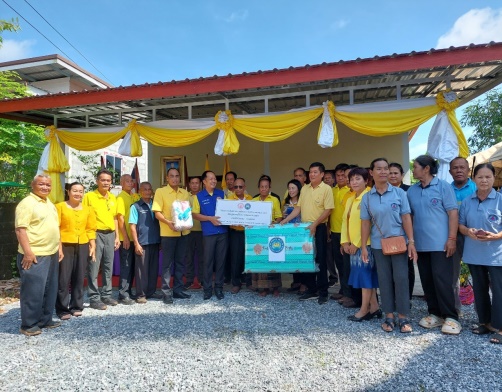 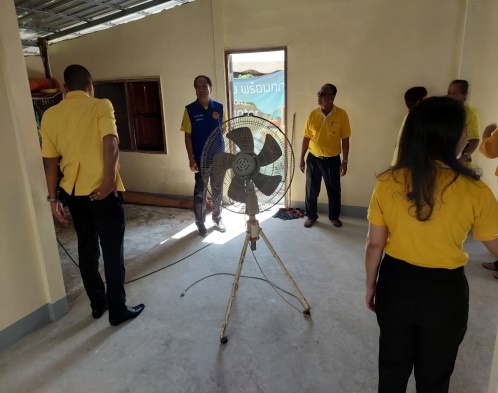 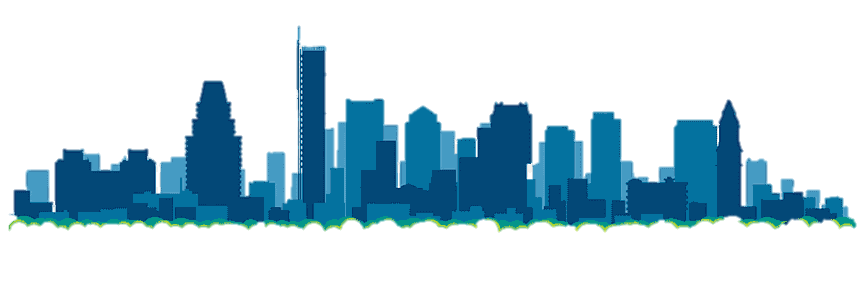 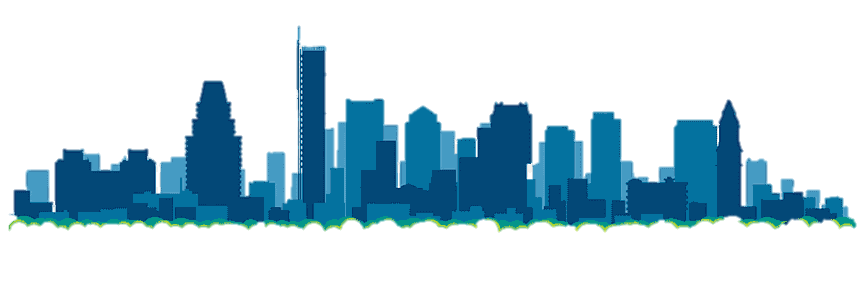 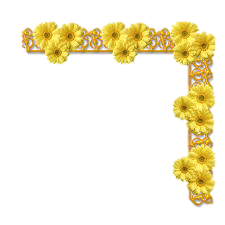 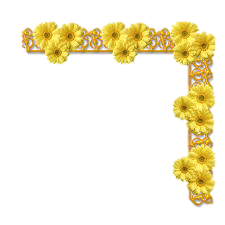 โครงการอบรมให้ความรู้ด้านกฎหมาย ในการปฏิบัติงาน และคดีทางปกครองที่เกี่ยวข้องกับการปฏิบัติงานของเจ้าหน้าที่ภาครัฐ ประจำปีงบประมาณ 2567 ณ องค์การบริหารส่วนตำบลนาหว้า เพื่อให้ผู้บริหารท้องถิ่น สมาชิกสภาท้องถิ่น ผู้นำท้องถิ่นพนักงานส่วนตำบลและพนักงานจ้าง มีความรู้ ความเข้าใจและให้ความสำคัญเกี่ยวกับการปฏิบัติงานของเจ้าหน้าที่ของรัฐ ซึ่งสามารถนำไปประยุกต์ใช้ในการปฏิบัติหน้าที่เพื่อไม่ให้เกิดข้อผิดพลาด และเป็นประโยชน์ต่อทางราชการและตอบสนองความต้องการของประชาชนได้อย่างสูงสุด
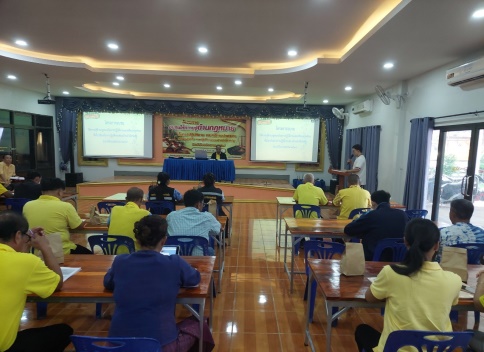 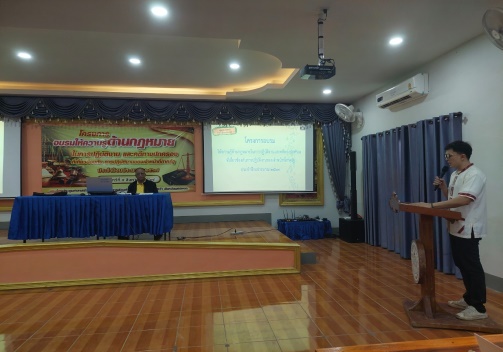 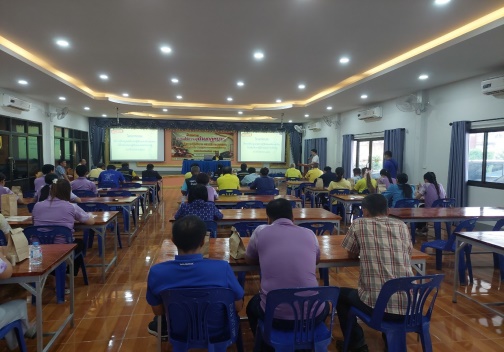 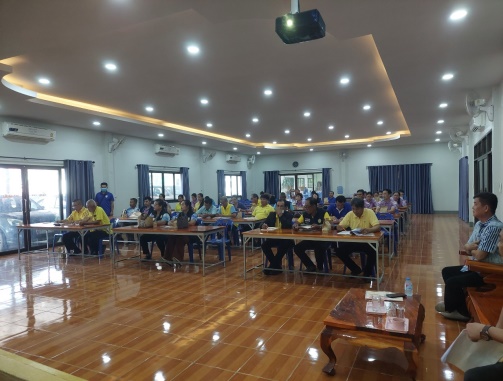 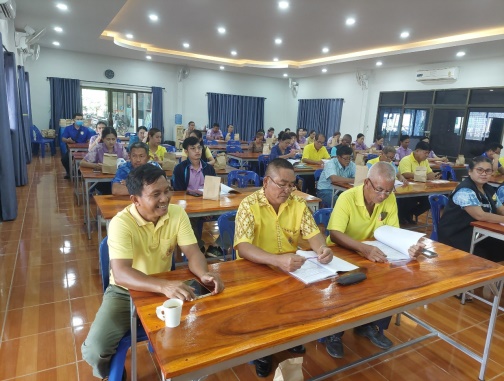 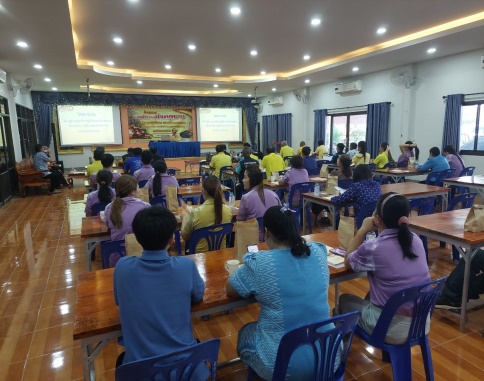 โครงการปรับปรุงสภาพแวดล้อมและสิ่งอำนวยความสะดวกของผู้สูงอายุให้เหมาะสมและปลอดภัย นายยงยุทธ ปาทา นายกองค์การบริหารส่วนตำบลนาหว้า ได้มอบหมายงานก่อสร้าง ปรับปรุงบ้าน ผู้สูงอายุ ผู้พิการ ผู้ด้อยโอกาสในชุมชน ให้พนักงานชาย องค์การบริหารส่วนตำบลนาหว้า ได้ดำเนินการก่อสร้าง โดยได้ดำเนินการก่อสร้างบ้าน นางจีรวรรณ นวลแดง ราษฎร หมู่ 15 บ้านตาล เป็นที่เรียบร้อยแล้ว
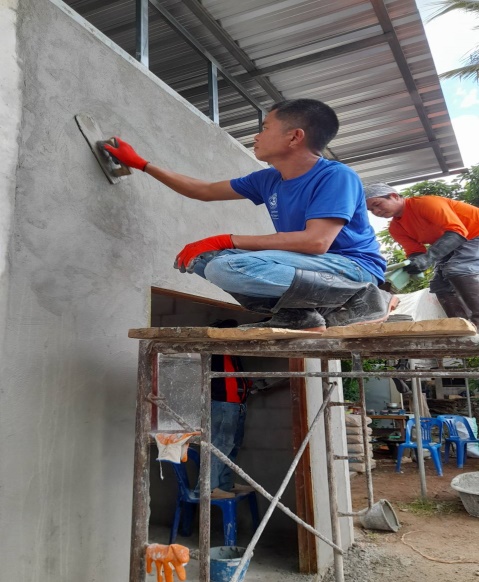 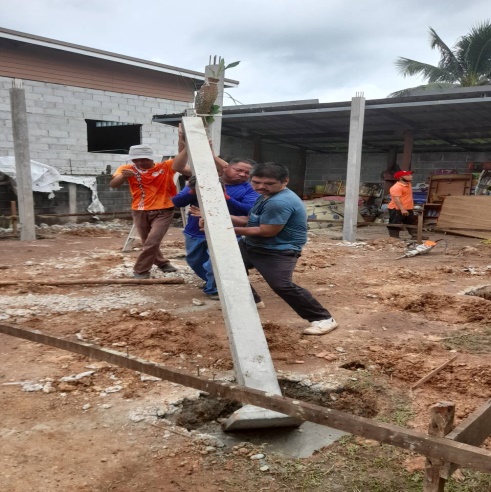 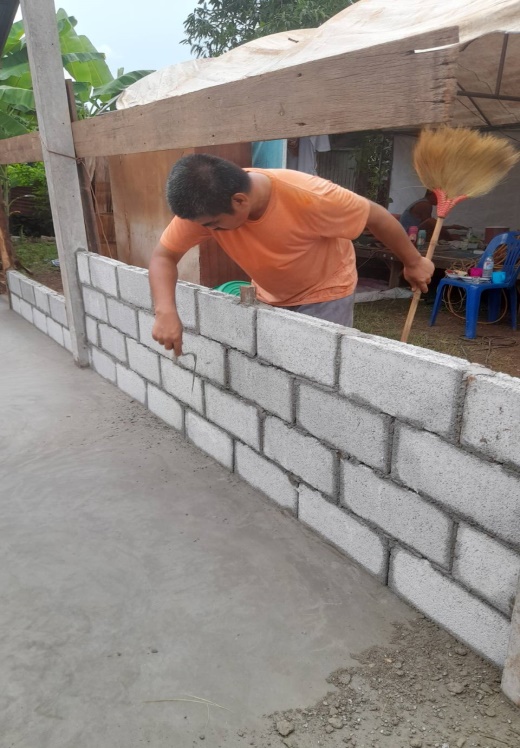 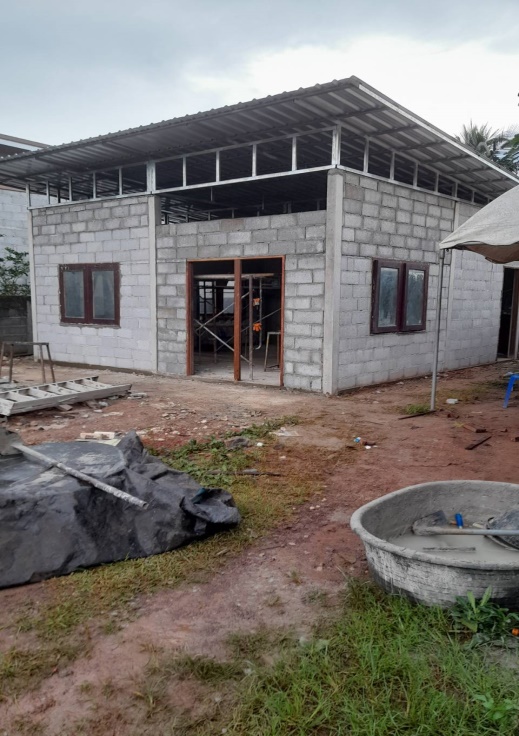 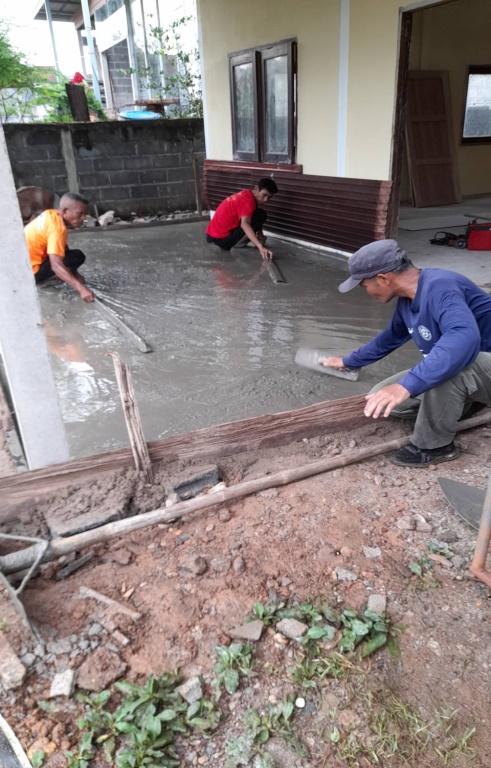 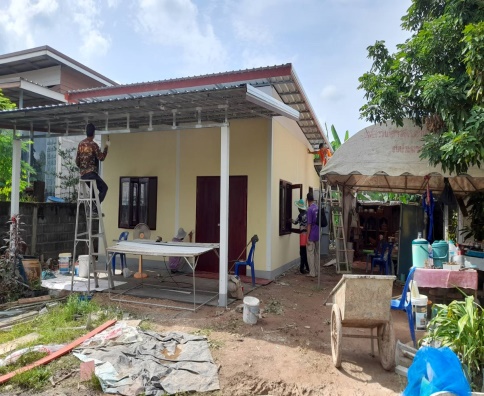 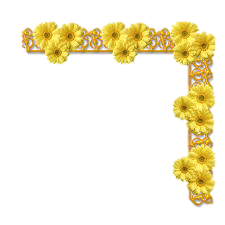 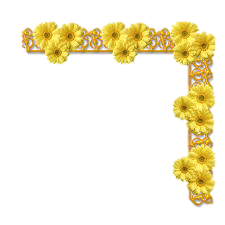 ประชาสัมพันธ์เชิญชวนร่วมกันประหยัดพลังงาน
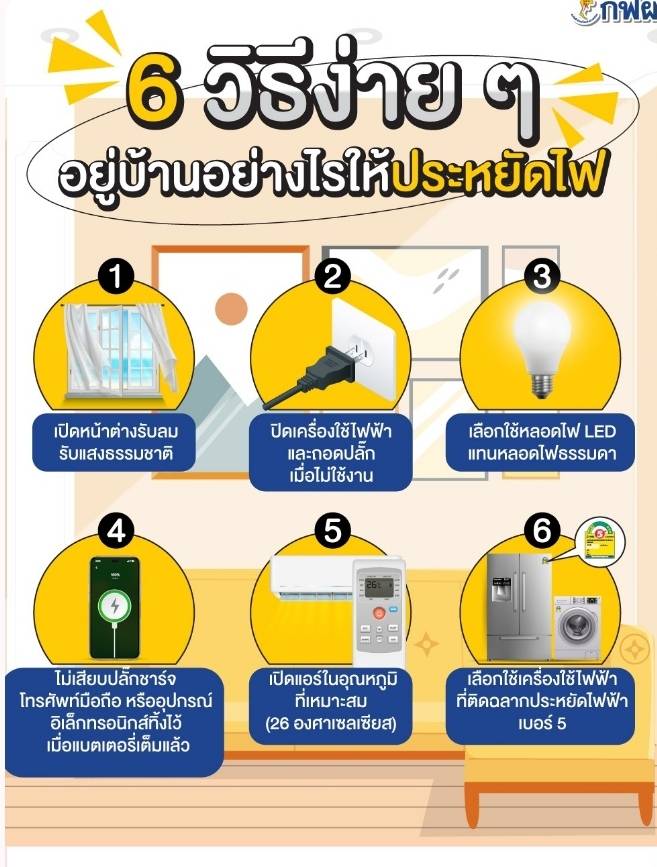 จัดทำโดย: ฝ่ายประชาสัมพันธ์  อบต.นาหว้า  อ.นาหว้า จ.นครพนม  โทรศัพท์ 042-597370